SummaryAdverbs of Time and Place
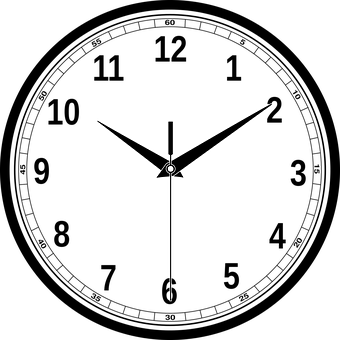 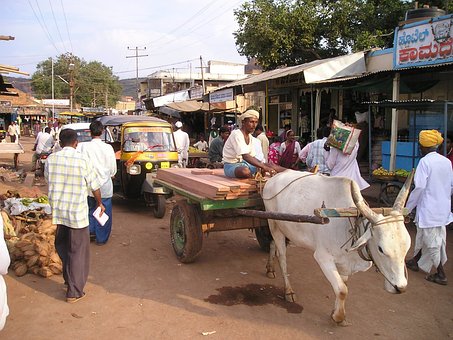 [Speaker Notes: Notes for Teacher - < Information for further reference or explanation >
Suggestions: <Ideas/ Images/ Animations / Others – To make better representation of the content >
Source of Multimedia used in this slide -  
Clock: https://pixabay.com/vectors/clock-time-hour-watch-countdown-1300646/ (Attribution: Open Clipart-Vectors)
 Place: https://pixabay.com/photos/india-ox-cart-team-of-oxen-dealer-310/ ( Attribution: Simon)]
SUMMARY
Adverbs of Time
Adverbs of time tell us when an action happened, is happening, will/may happen or even how often it is happening.
Tomorrow, tonight, yesterday, now, then, today, daily, weekly, immediately, already, last, just, before, later, next, soon, earlier, since, recently, still, always, usually, often, frequently, occasionally, rarely, never etc.
Adverbs of Place
North, south, east, west, left, right, straight far, faraway, near, nearby, behind, ahead, outside, behind, back, around, inside, abroad, away, upwards, downwards, southwards, anywhere, nowhere, somewhere, everywhere etc.
Adverbs of place tell us where something happens.
[Speaker Notes: Notes for Teacher - < Information for further reference or explanation >
Suggestions: <Ideas/ Images/ Animations / Others – To make better representation of the content >
Source of Multimedia used in this slide -  <Please provide source URL where we find the image and the license agreement>]
Attribution / Citation
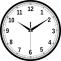 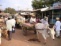 [Speaker Notes: Notes for Teacher - < Information for further reference or explanation >
Suggestions: <Ideas/ Images/ Animations / Others – To make better representation of the content >
Source of Multimedia used in this slide -  <Please provide source URL where we find the image and the license agreement>]